СТАТИСТИКА ИСПОЛЬЗОВАНИЯ  ОТКРЕПИТЕЛЬНЫХ УДОСТОВЕРЕНИЙ
ГРУППЫ ГРАЖДАН, ГОЛОСУЮЩИХ НЕ ПО МЕСТУ РЕГИСТРАЦИИ
ВЫЕЗЖАЮЩИЕ С МЕСТА РЕГИСТРАЦИИ           ЗА 45-5 ДНЕЙ ДО ДНЯ ГОЛОСОВАНИЯ
ФАКТИЧЕСКИ ПРОЖИВАЮЩИЕ НЕ ПО МЕСТУ РЕГИСТРАЦИИ
2
1
группа
группа
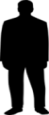 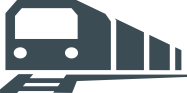 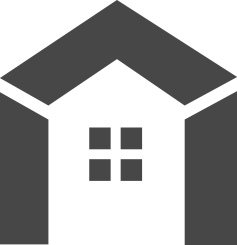 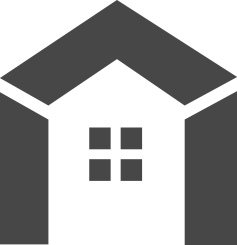 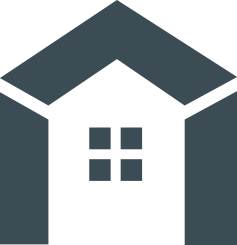 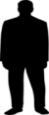 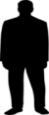 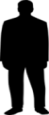 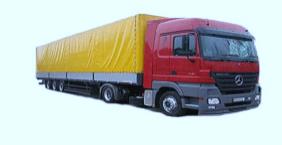 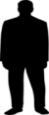 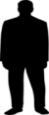 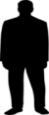 свыше 5 млн.
около 1 млн.
(ранее получ. откр. удост.)
(по данным ИКСРФ)
ВЫЕЗЖАЮЩИЕ С МЕСТА РЕГИСТРАЦИИ           ЗА 4 И МЕНЕЕ ДНЕЙ ДО ДНЯ ГОЛОСОВАНИЯ
3
группа
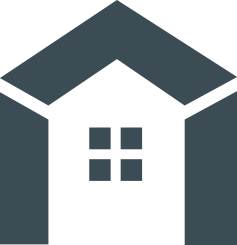 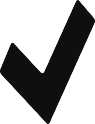 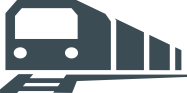 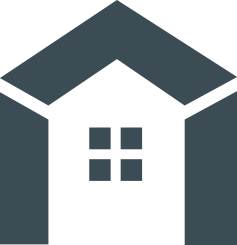 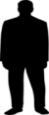 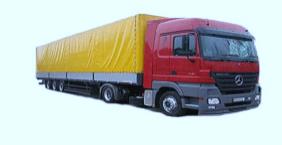 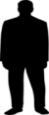 ИЗБИРАТЕЛЬНЫЙ УЧАСТОК
около 500 тыс.
МЕХАНИЗМ ПОДАЧИ ЗАЯВЛЕНИЯ ДЛЯ ПЕРВОЙ ГРУППЫ ИЗБИРАТЕЛЕЙ
ДО ДНЯ ГОЛОСОВАНИЯ
В ДЕНЬ ГОЛОСОВАНИЯ
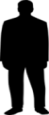 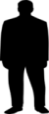 Информационно-справочная служба  ЦИК России
Карта с адресами УИК и ТИК на сайтах ЦИК России и ИКСРФ
Заявление о включении в список избирателей по месту нахождения
УИК по месту нахождения  избирателя на избирательном участке, указанном в заявлении
ТИК по месту нахождения избирателя(за 45 – 5 дней до дня голосования )
УИК по месту нахождения избирателя(за 10 – 5 дней до дня голосования)
или
Предъявление избирателем документа, удостоверяющего личность
ГАС «ВЫБОРЫ»
1. Присвоение заявлению избирателя уникального номера.
2. Проверка, подавал ли избиратель ранее заявление о включении в список избирателей по месту нахождения.
3. Формирование Реестра избирателей, подлежащих исключению из списка избирателей, и  Реестра избирателей, подавших заявления о включении в список избирателей по месту нахождения.
Проверка членом УИК информации об избирателе в Реестре избирателей, подавших заявления о включении в список избирателей по месту нахождения
Включение избирателя в список избирателей
ТИК распечатывает Реестр избирателей, подлежащих исключению из списка избирателей, для каждой УИК
ТИК распечатывает Реестр избирателей, подавших заявления о включении в список избирателей по месту нахождения, для каждой УИК
Выдача избирателю избирательного бюллетеня и голосование избирателя
Реестр поступает в соответствующую УИК
Реестр поступает в соответствующую УИК
УИК на основании поступившего из ТИК Реестра исключает избирателя из списка избирателей не позднее 18.00 в день, предшествующий дню голосования
ТИК (УИК) по месту жительства избирателя, где он включен в список избирателей
- ТИК (УИК) по месту нахождения избирателя, где он планирует голосовать
МЕХАНИЗМ ПОДАЧИ ЗАЯВЛЕНИЯ ДЛЯ ВТОРОЙ ГРУППЫ ИЗБИРАТЕЛЕЙ
ДО ДНЯ ГОЛОСОВАНИЯ
В ДЕНЬ ГОЛОСОВАНИЯ
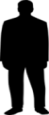 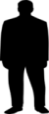 Информационно-справочная служба  ЦИК России
Карта с адресами УИК и ТИК на сайтах ЦИК России и ИКСРФ
Заявление о включении в список избирателей по месту нахождения
УИК по месту нахождения  избирателя на избирательном участке, указанном в заявлении
или
ТИК по месту жительства избирателя
(за 45 – 5 дней до дня голосования )
УИК по месту жительства избирателя
(за 10 – 5 дней до дня голосования)
Предъявление избирателем документа, удостоверяющего личность
ГАС «ВЫБОРЫ»
1. Присвоение заявлению избирателя уникального номера.
2. Проверка, подавал ли избиратель ранее заявление о включении в список избирателей по месту нахождения.
3. Формирование Реестра избирателей, подлежащих исключению из списка избирателей, и  Реестра избирателей, подавших заявления о включении в список избирателей по месту нахождения.
Проверка членом УИК информации об избирателе в Реестре избирателей, подавших заявления о включении в список избирателей по месту нахождения
Включение избирателя в список избирателей
ТИК распечатывает Реестр избирателей, подлежащих исключению из списка избирателей, для каждой УИК
ТИК распечатывает Реестр избирателей, подавших заявления о включении в список избирателей по месту нахождения, для каждой УИК
Выдача избирателю избирательного бюллетеня и голосование избирателя
Реестр поступает в соответствующую УИК
Реестр поступает в соответствующую УИК
УИК на основании поступившего из ТИК Реестра исключает избирателя из списка избирателей не позднее 18.00 в день, предшествующий дню голосования
ТИК (УИК) по месту жительства избирателя, где он включен в список избирателей
- ТИК (УИК) по месту нахождения избирателя, где он планирует голосовать
МЕХАНИЗМ ПОДАЧИ ЗАЯВЛЕНИЯ ЧЕРЕЗ САЙТ ГОСУСЛУГ РФ И МФЦ
ДО ДНЯ ГОЛОСОВАНИЯ
В ДЕНЬ ГОЛОСОВАНИЯ
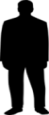 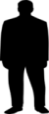 Информационно-справочная служба ЦИК России
Карта с адресами УИК и ТИКна сайтах ЦИК России и ИКСРФ
Заявление о включении в список избирателей по месту нахождения
УИК по месту нахождения  избирателя на избирательном участке, указанном в заявлении
Сайт госуслуг РФ
МФЦ
Предъявление избирателем документа, удостоверяющего личность
ГАС «ВЫБОРЫ»
1. Присвоение заявлению избирателя уникального номера.
2. Проверка, подавал ли избиратель ранее заявление о включении в список избирателей по месту нахождения.
3. Формирование Реестра избирателей, подлежащих исключению из списка избирателей, и  Реестра избирателей, подавших заявления о включении в список избирателей по месту нахождения.
Проверка членом УИК информации об избирателе в Реестре избирателей, подавших заявления о включении в список избирателей по месту нахождения
Включение избирателя в список избирателей
ТИК формирует  Реестр избирателей, подлежащих исключению из списка избирателей, для каждой УИК
ТИК формирует Реестр избирателей, подавших заявления о включении в список избирателей по месту нахождения, для каждой УИК
Выдача избирателю избирательного бюллетеня и голосование избирателя
Реестр поступает в соответствующую УИК
Реестр поступает в соответствующую УИК
УИК на основании поступившего из ТИК Реестра исключает избирателя из списка избирателей не позднее 18.00 в день, предшествующий дню голосования
ТИК (УИК) по месту жительства избирателя, где он включен в список избирателей
- ТИК (УИК) по месту нахождения избирателя, где он планирует голосовать
МЕХАНИЗМ ПОДАЧИ ЗАЯВЛЕНИЯ ДЛЯ ТРЕТЬЕЙ ГРУППЫ ИЗБИРАТЕЛЕЙ
ДО ДНЯ ГОЛОСОВАНИЯ
В ДЕНЬ ГОЛОСОВАНИЯ
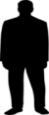 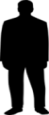 УИК по месту нахождения избирателяна любом избирательном участке
УИК по месту жительства избирателя, где он включен в список избирателей
(за 4 и менее дней до дня голосования)
Предъявление избирателем документа, удостоверяющего личность, и заявления
Оформление заявления о включении избирателя в список избирателей по месту нахождения
Включение избирателя в список избирателей
Изъятие заявления у избирателя, наклеивание специальной марки в список избирателей
УИК исключает избирателя из списка избирателей.У избирателя остается заявление, на которое наклеивается специальная марка
Выдача избирателю избирательного бюллетеня и голосование избирателя
УИК по месту жительства избирателя, где он включен в список избирателей
- УИК по месту нахождения избирателя, где он планирует голосовать
погашено
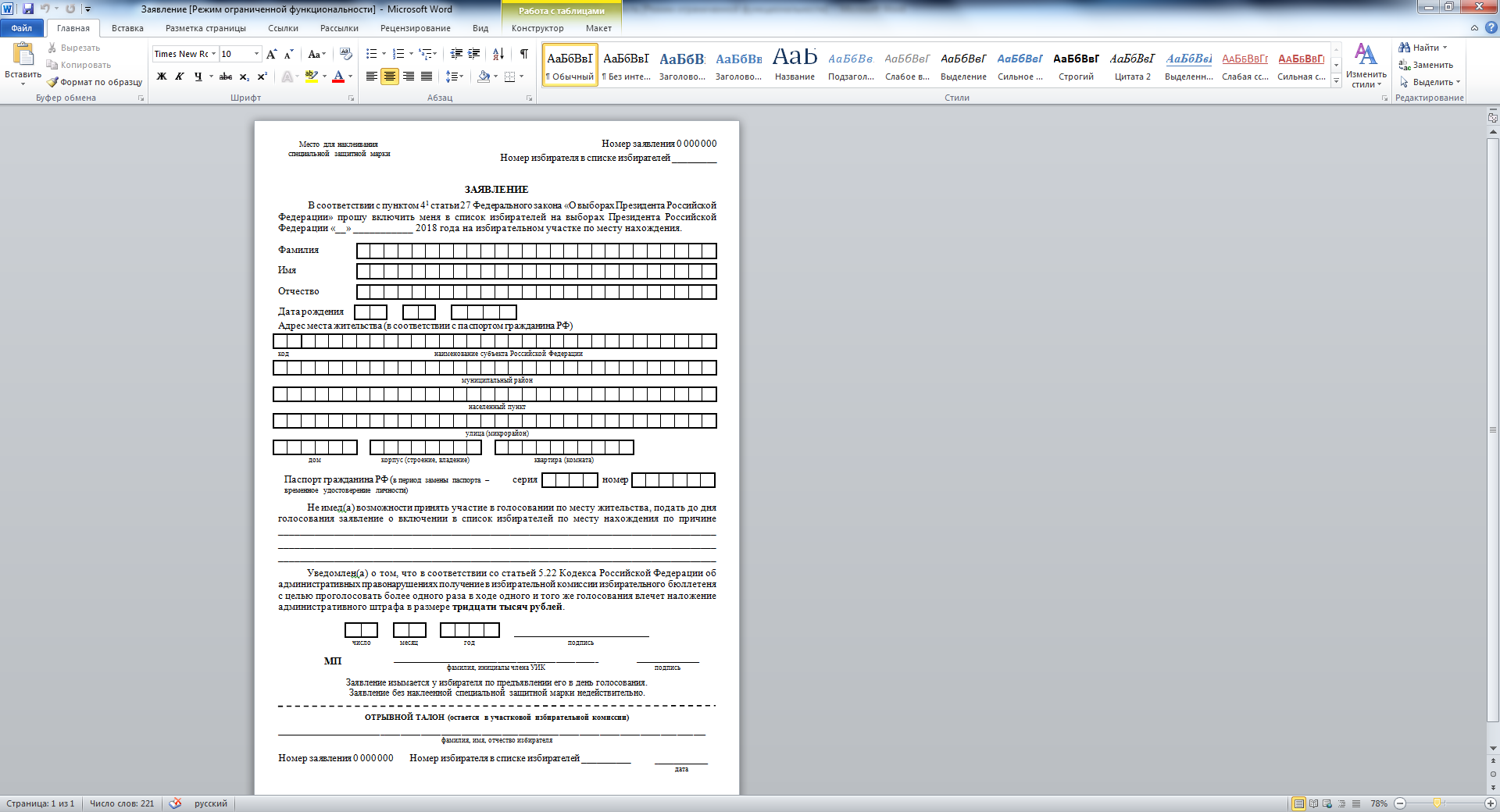 Марка
состоит из двух частей
Отклеивающаяся часть марки приклеивается
в день голосования
в соответствующей графе списка избирателей
ОБЕСПЕЧЕНИЕ ГЛАСНОСТИ, ОТКРЫТОСТИ И КОНТРОЛЯ
1. Оперативное размещение на сайте ЦИК России информации о числе избирателей, подавших заявления о включении в список избирателей по месту нахождения, и числе избирателей, исключенных из списков избирателей, в разрезе избирательных участков
2. Размещение на сайте ЦИК России не позднее чем за один день до дня голосования сведений из реестров избирателей, подавших заявления о включении в список избирателей по месту нахождения, с учетом требований Федерального закона «О персональных данных»
3. Информирование председателем УИК перед открытием избирательного участка наблюдателей и иных лиц об общем числе избирателей, включенных в список избирателей, о числе избирателей, исключенных из списка избирателей, а также о числе избирателей, подавших заявления о включении в список избирателей по месту нахождения на данном избирательном участке
4. В день голосования работа по включению избирателей в список избирателей по месту нахождения ведется отдельным членом УИК. Наблюдатели вправе знакомиться с Реестром избирателей, подлежащих исключению из списка избирателей, и Реестром избирателей, подавших заявления о включении в список избирателей по месту нахождения на данном избирательном участке
5. По прибытии на избирательный участок гражданина с заявлением со специальной маркой член УИК, включающий его в список избирателей, оповещает об этом присутствующих на избирательном участке наблюдателей
6. Информирование членов УИК и наблюдателей по письменному обращению в комиссию о числе избирателей, проголосовавших по месту нахождения на данном избирательном участке, о числе избирателей, проголосовавших по заявлениям со специальной маркой